Границы ответственности ИБ за действия сотрудников компании: план-факт
Косова Юлия, Аналитик рынка
Необходимо понять, насколько важен уровень вовлеченности службы ИБ в процесс обучения и поддержки сотрудников компании
Обоснование
Цели и задачи
Повышение осведомленности об угрозах — трудоемкий и длительный процесс
У сотрудников ИБ-подразделений в компаниях зачастую не остается времени на профилактические меры — у них в приоритете устранение самых критических для бизнеса уязвимостей, которые грозят реальным ущербом «здесь и сейчас», а не обучение и работа с пользователями
Определить и подтвердить актуальность повышения уровня осведомленности сотрудников
Выявить текущие методы, ответственных, плюсы и минусы подходов
Определить потребность интеграции отдела ИБ в обучение сотрудников и преимущества подхода
Актуальность повышения уровня осведомленности сотрудников в вопросах информационной безопасности определяется тем, что именно сотрудники чаще всего являются объектами атак
По данным центра мониторинга и реагирования Solar JSOC:
 
~ 70% сложных целенаправленных атак начинались с фишинга
~ 30% сотрудников переходят по сомнительным ссылкам
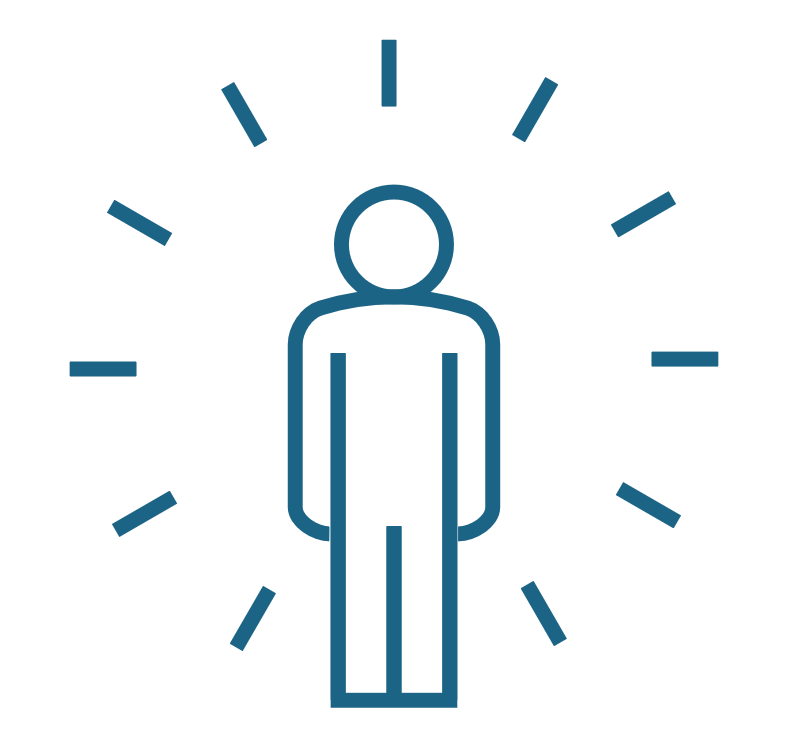 В среднем, каждый 7-ой пользователь, не прошедший курсы повышения осведомленности, поддается на социальную инженерию
Каждый 4-ый сотрудник
В юридической службе
Каждый 5-ый в бухгалтерии, финансово-экономической службе и логистике
Каждый 6-ой в секретариате и службе техподдержки
Актуальность
Даже если по фишинговой ссылке перейдет обычный пользователь без особых прав и привилегий, это поставит под угрозу всю систему. 
Последствия:
финансовый и репутационный ущерб, 
утечка данных, 
приостановка критических для бизнеса процессов,
штрафы регуляторов.
28 секунд
пройдет от начала атакидо взлома первого ПК
83%
фишинговых атак
проходят без жалоб
пользователей
49%
вредоносного ПО устанавливаются через электронную почту
Необходимо доносить до сотрудников компании все риски и проводить обучающие мероприятия
Данные: Solar JSOC и Verizon, 2018
Классические образовательные методы оказываются недостаточно эффективны для повышения осведомленности
Обучение персонала компании навыкам ИБ
Инструменты
Учебники, лекции и базовые курсы от подразделений HR отдела и подразделений
Изучение и подписание ИБ регламента при приёме на работу
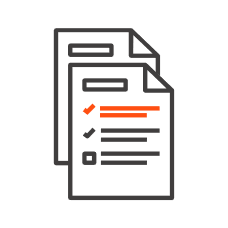 Недостаточно увлекательный материал (непонятные термины и т.д.)
Через несколько месяцев люди забывают о политиках безопасности и попадаются на уловки злоумышленников
Пользователь получает не практические навыки, а лишь быстро забывающиеся теоретические знания
Не успевают за быстро меняющимися трендами в области ИБ, в среднем в неделю появляется 5-6 новых инструментов атаки 
Непонимание масштаба проблемы
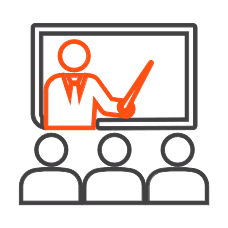 Необходимо разработать цикличные непрерывные курсы и платформы Security Awareness
Необходимо подключение специалистов по ИБ на всех этапах обучения сотрудников компании
Обучение персонала компании навыкам ИБ
1
3
2
Руководители подразделений/ линейные руководители
Отдел по работе с персоналом
Отдел обучения и развития сотрудников
Ограничения
Непонимание проблемы и ее масштаба, а иногда и полное отрицание ее существования
Отсутствие мотивации для обучения и прохождения тестирований
Неправильная оценка ИБ-отдела и его обязанностей («Я в безопасности! У нас есть ИБ отдел»)
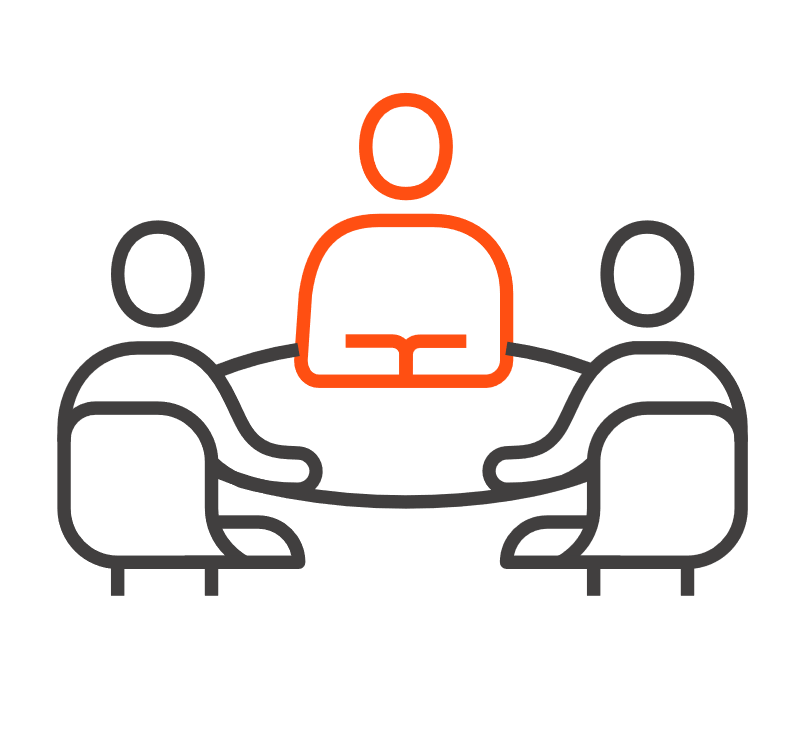 Необходимо подключение специалистов отдела ИБ на всех этапах обучения персонала!
Начиная с организации и подготовки контента, заканчивая оценкой
Преимущества интеграции сотрудников ИБ в процесс обучения и оценки действий сотрудников компании на разных этапах вовлеченности
Разработка сценариев и векторов тестирования под конкретную компанию и ее типовые атаки
Понимание необходимости в обучении от “первых лиц”
Разъяснение последствий от фишинга, основываясь на опыте
Шаблоны фишинга из реального опыта центров реагирования и мониторинга
Мотивация на обучение
Поиск примеров из реальных практик
Тестирование сотрудников на знание правил ИБ
1
1
2
3
4
5
6
Проверка готовности сотрудников к реальным фишинговым атакам
Разработка материалов
Проведение тренингов/вебинаров/рассылок
Сопровождение инженера и менеджеров с высокой квалификацией в отрасли. 
Интересный контент с динамичными примерами
Выполнение требований законодательства, внешних стандартов и внутренних политик ИБ
Дополнительный контроль технических мер защиты и процессов управления уязвимостями
В текущих реалиях ИБ сообщество должно нести ответственность не за системы, а за общий уровень киберустойчивости компании, в том числе, за киберграмотность сотрудников
Традиционно специалисты ИБ привыкли отвечать за системы ИБ, а не за процессы и последствия
Однако в текущих реалиях необходимо сфокусироваться на обеспечении киберграмотности сотрудников:
2
2
1
1
Защищать данные на мобильных устройствах
Выбирать безопасные пароли и периодически их менять
Не попадаться на фишинговые письма
Определять опасные сайты
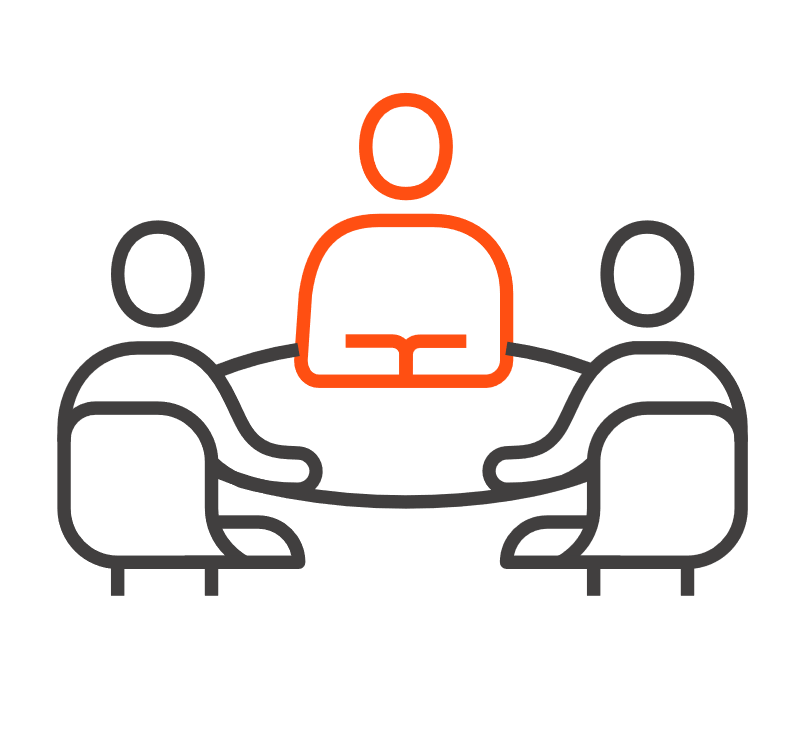 Выводы
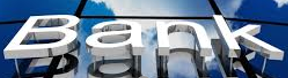 Около 
2 млрд рублей*
Киберпреступники похищают у россиян в среднем в год
* По данным Интерфакс
В среднем, каждый месяц в России успешно атакуют 1-2 банка: средний ущерб от атаки составляет

132 млн. руб ($2 млн)
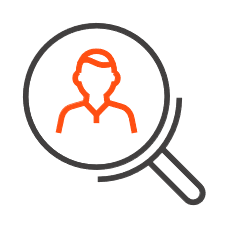 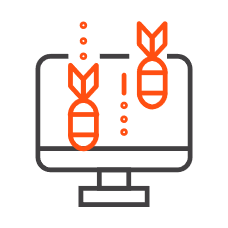 Если не предпринимать мер по защите персональных данных, то компании и сотрудникам может грозить дисциплинарная, административная, гражданско-правовая и даже уголовная ответственность со штрафами до 300 тысяч рублей
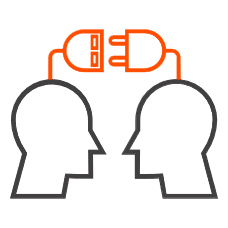 Информационная безопасность — это процесс, а не выстроенная один раз система
По статистике, в утечке ценных данных виноваты в основном сотрудники компании. ИБ службе совместно с другими направлениями необходимо разрабатывать регламенты и обучение для того, чтобы информационная безопасность была частью корпоративной культуры
Контакты
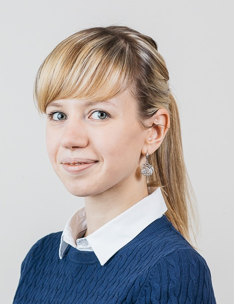 Косова Юлия
Направление аналитики рынка
Компания “Ростелеком Солар”
Email:   y.kosova@rt-solar.ru   Тел: +7 916 240-39-20